Visual Studio によるデバッグ技法
デバッグって何？
バグを取り除く事
バグって何？
ご意見どうぞ
ところで…
デバッグはとても楽しい
バグを取り除いた時の達成感
デバッグ作業
一番最初にやる事は？
バグの再現
人伝に聞いた事を鵜呑みにするのではなく、必ず自分の目で見る
できれば、目の前の開発マシンで
再現させる
なぜ？
特定の環境でのみ発生するバグを、違う環境でデバッグし、いつまでも問題が発生しないという事を避ける
いきなりデバッガを使わない
デバッガを使う前に問題を絞り込む
バージョン管理
トレース、ログ
コードを消す
etc・・・
ここからは Visual Studio
でのデバッグ

特に
マネージ環境でのデバッグ
デバッガの使い方をマスターする
作業に合う設定をする
ショートカットを覚える
デバッグの始め方
各種ウィンドウの使い方を知る
ちょっとだけ高度なデバッグ法
今の作業に合う設定をする
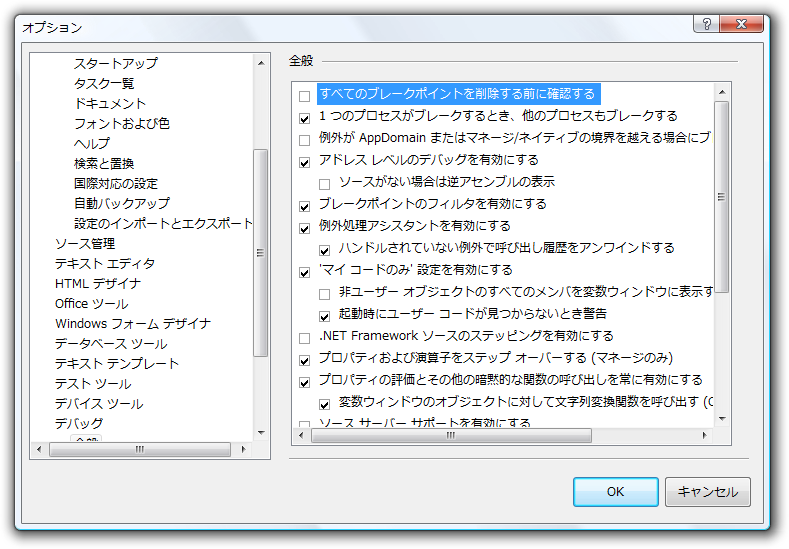 やっといた方が良い設定
「例外処理アシスタントを有効にする」を有効
「’マイコードのみ’設定を有効にする」を有効
「起動時にユーザーコードが見つからないとき警告」を有効
「.NET Framework ソースのステッピングを有効に」を無効
「プロパティ及び演算子をステップオーバーする」を無効
「元のバージョンと完全に一致するソースファイルを必要とする」を有効
ショートカットを覚える
(環境によって違うけど)

F5…デバッグ実行
F5…デバッグ中止
F9…ブレークポイント設定
F10…ステップオーバー
F11…ステップイン
Shift-F11…ステップアウト
Alt→D→P…プロセスにアタッチ
Alt→D→D…デタッチ

とりあえずこれだけ覚えたら、作業の80%はカバーできる（はず）。
デバッグの始め方
一番単純な F5 実行。

でも、本当はデバッグしたい箇所までプログラムを進めてからデバッガをアタッチすべき。

が、まれに F5 開始できないとデバッグできない、と思っている人がいる。
Windows サービスのデバッグ、他のプロセスから起動されるプロセスのデバッグ、ASP.NETのデバッグは、プロセスを起動してからデバッガをアタッチする。

System.Diagnostics.Debugger#Launch メソッドを覚えとくと、アタッチの手間が少し楽。
DEMO
各種ウィンドウの使い方を知る
ウォッチウィンドウ
ブレークポイントウィンドウ
呼び出し履歴ウィンドウ
モジュールウィンドウ

とりあえずこれだけ覚えたら、作業の80%はカバーできる（はず）。
DEMO
ちょっとだけ高度なデバッグ法
DebuggerDisplayAttribute
DebuggerStepThroughAttribute
ブレークポイントの条件式
オブジェクトID
DEMO
最後に…
時間は惜しめ
手間は惜しむな

開発全てに通ずる基本
オススメ書籍
.NET&Windowsプログラマのためのデバッグテクニック徹底解説

2003年発行の若干古い本ですが、高度なデバッグテクニック満載。内容は全然古くないです。在庫があるうちに買っときましょう。
ご静聴ありがとう
ございました